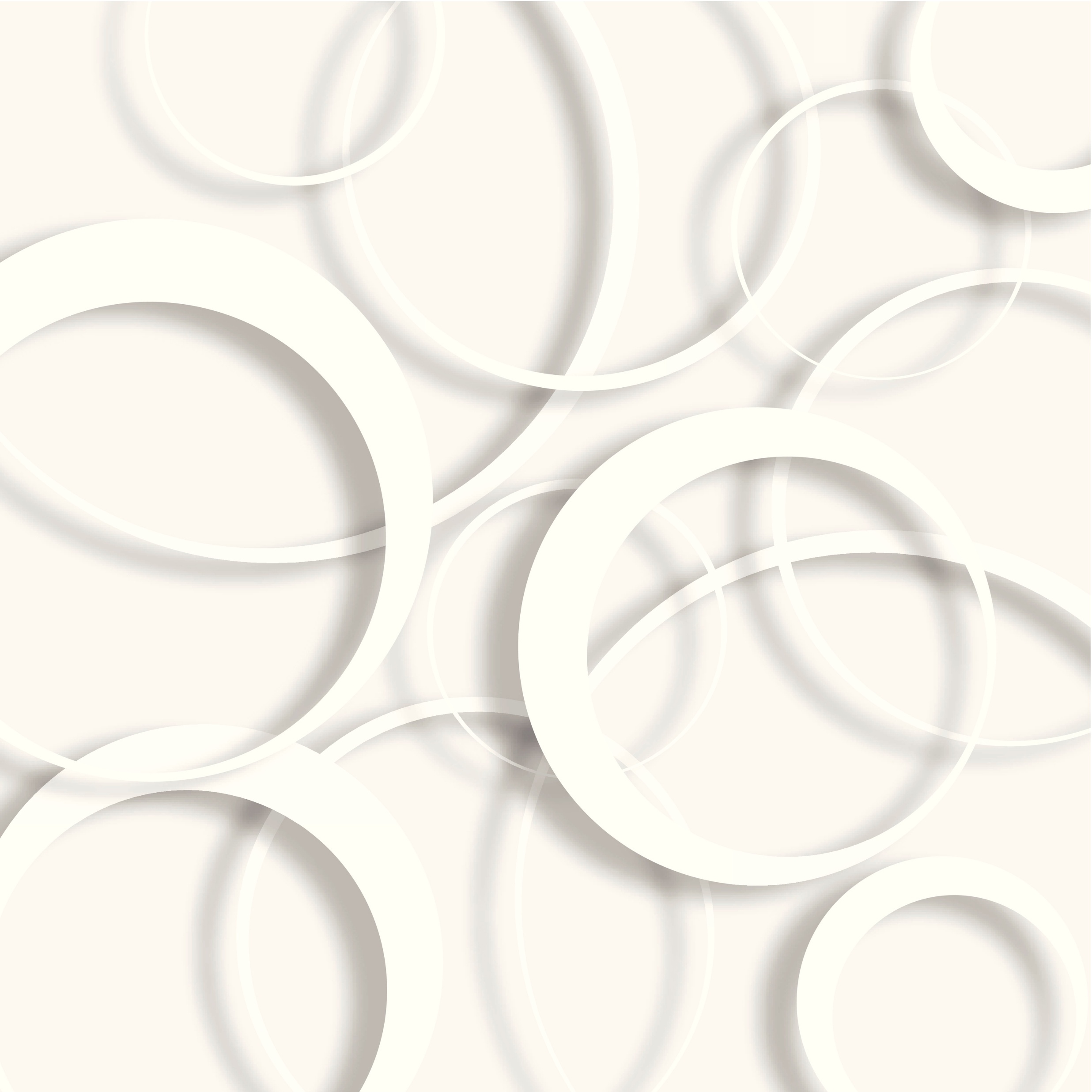 Employee Training Plan Template Example
Provided by Smartsheet, Inc.
Training Schedule and Activities
Training Schedule and Activities
Training Schedule and Activities
Training Schedule and Activities
Training Schedule and Activities
Competency and Performance Tracking
Training and Meetings Attended